A cinkcsoport elemei
Elemei
Cink  (Zn)
Kadmium  (Cd)
Higany (Hg)
Tulajdonságai:
op. fp. alacsony
nehézfémek
A CINK
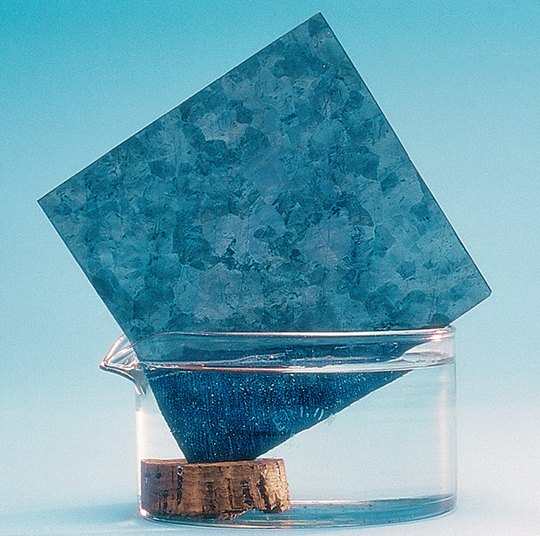 Fizikai tulajdonságai:
Kékesfehér
Könnyen olvasztható
Horganyozott bádog: Fe+Zn
Levegő oxigénje oxidálja, oxidréteg védi az átalakulástól
A CINK
Kémiai tulajdonságai:
1. 
Hevítés: ZnO keletkezik
2. 
Kénpor+cinkpor hevítés, ZnS keletkezik
https://www.mozaweb.hu/Extra-Videok-Ken_es_cink_egyesulese-147721
3.
 Savakban, lúgokban hidrogénfejlődés közben oldódik
A CINK
Felhasználása:
1.
Horganyozott bádog: vastárgyat olvasztott cinkbe mártják, korrózióvédő bevonatként alkalmazzák
tetőfedő lemez, esőcsatorna, kanna
2. 
Szárazelemek (zseblámpaelemek) készítése
3.
Fontos ötvözete a sárgaréz
A CINK
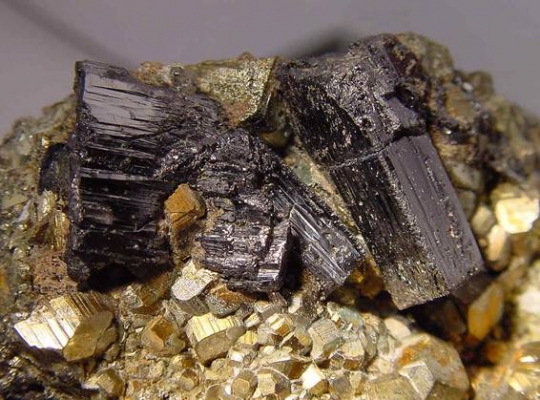 Érce:

a szfalerit (ZnS).


Élettani hatása jelentős
- nagyobb mennyiségben mérgező
- kis mennyisége az élőlények és az ember számára is nélkülözhetetlen
A CINK
Vegyületei:
1. Cink-oxid
festékek, lakkok készítésére használják 
púderekben, a gyógyászat fertőtlenítő és szárítóhatású szerként alkalmazzák
2. Cink-szulfid
 erős megvilágítás után sötétben világít, röntgenbesugárzás hatására fluoreszkál 
televízió-képernyőben, röntgenkészülékek fluoreszkáló ernyőjén 
ZnS+radioaktív anyag
világító festék pl. óramutatókon és számlapokon
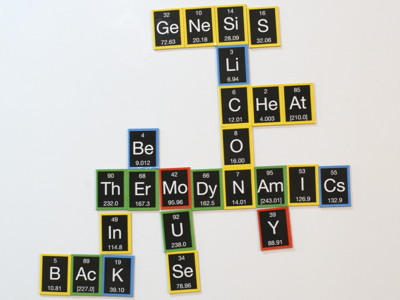 A KADMIUM
A korrózió elleni védelemben bevonatként jobb, mint a cink. Magas ára akadályozza szélesebb körű alkalmazását.
Felhasználják lúgos akkumulátorok, elemek készítésére. Vegyületei nagyon mérgezőek, ezért kell minden elhasznált szárazelemet gyűjtőbe tenni. Atomreaktorokban a kadmium neutronlassító.
A HIGANY
cseppfolyós, ezüstfényű fém. 
felületi feszültsége nagy, nem tapad az edény falához, gömb alakot igyekszik felvenni
Levegőn nem változik.
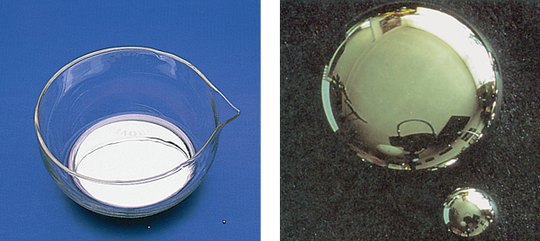 A HIGANY
1. Kénnel szobahőmérsékleten egyesül.
Cinnabarit (HgS)
nem szublimál. 
higany nyomainak megkötésére kénpor
A higany gőze tartósan belélegezve mérgező. 
Oldódó vegyületei mérgezőek.
Fh.: Hőmérőkben, laboratóriumi eszközökben, kvarclámpákban, műszerekben elterjedten alkalmazzák
2. Amalgámok
Az ezüst- és a rézamalgám fogtömésre használható. 
Arany- és ezüstamalgámmal aranyozni, ezüstözni lehet.
A HIGANY
Érce a cinnabarit (HgS).
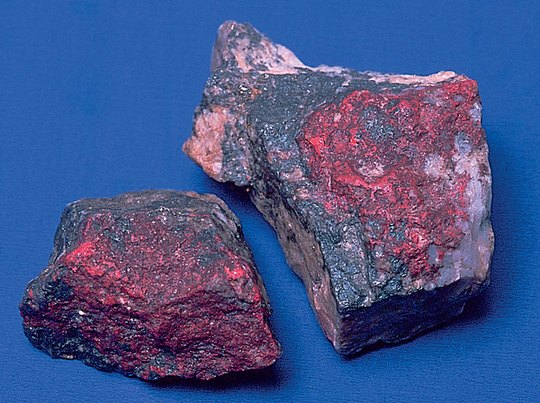